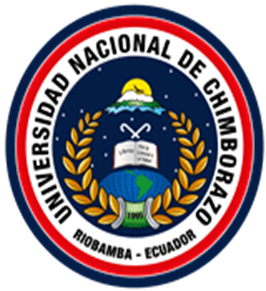 Trastornos por abuso de sustancias 4
Otras drogas
Anfetaminas
Drogas de diseño 
Fenciclidina (PCP o “polvo de ángel”)
Alucinógenos
Cannabis
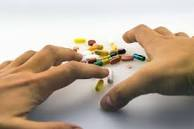 Anfetaminas
Son psicoestimulantes.
Tienen algunos usos médicos: en el trastorno por déficit de atención-hiperactividad y en depresiones resistentes.
La vía de administración puede ser oral o intravenosa.
Al igual que la cocaína, pueden producir clínica psicótica y exacerbar o desencadenar cuadros psicóticos previos.
Generan tolerancia y abstinencia, básicamente psíquica, como la cocaína
Drogas de diseño
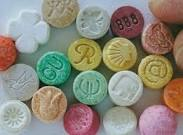 Su uso va en aumento. Son derivados de anfetaminas con efectos mixtos, psicoestimulantes y alucinógenos. Son conocidas el éxtasis o MDMA (metilendioximetanfetamina), GHB, NDMA.
Ejercen su acción sobre el sistema serotoninérgico.
Pueden dar lugar a un cuadro serotoninérgico agudo, fulminante y a veces fatal: hipertermia, HTA, coma y muerte
Son neurotóxicas: producen lesiones permanentes en vías de transmisión serotoninérgica, estudiadas con técnicas de neuroimagen dinámica (SPECT y PET).
Pueden desencadenar episodios psicóticos.
El manejo de la intoxicación consiste en tratamiento sintomático,sueroterapia, observación y, en caso de ingesta reciente de la última pastilla (menos de 1-2 horas), lavado gástrico y administración de carbón activado.
Fenciclidina (PCP o “polvo de ángel”)
Ejerce acción sobre receptores NMDA del glutamato, principal neurotransmisor excitador del SNC.
Es usado como anestésico en veterinaria.
La intoxicación aguda da lugar a cuadros de intensa agitación y violencia asociada a incoordinación motriz, disartria, hiperacusia y nistagmo (vertical).
No genera dependencia.
El tratamiento es sintomático.
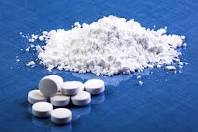 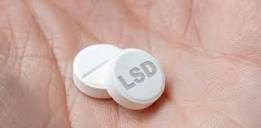 Alucinógenos
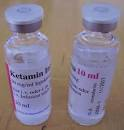 Ejercen su acción central sobre el sistema serotoninérgico, y en menor grado sobre el noradrenérgico y dopaminérgico.
El más conocido es el LSD (lisérgico dietil amida), también hongos como el peyote o cactus, y la ketamina.
No generan tolerancia ni síndrome de abstinencia.
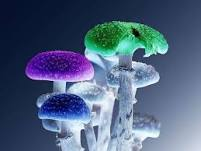 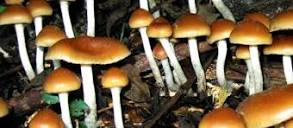 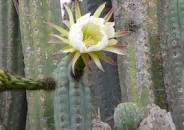 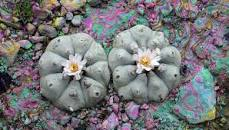 Alucinógenos
• Físicamente produce clínica de actividad adrenérgica: taquicardia,
hipertensión, midriasis, sudación.
Pueden dar crisis intensas de pánico y despersonalización (“mal viaje”).
Pueden exacerbar o desencadenar clínica psicótica en sujetos con predisposición.
Son típicas las experiencias de flashback, incluso tras un tiempo sin consumirlas
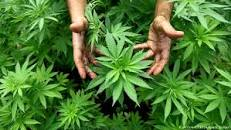 Cannabis
Es la sustancia de abuso ilegal más consumida.
Tiene algunos usos médicos: antiemético (especialmente tras quimioterapia), analgésico, miorrelajante.


Mecanismo de acción
El cannabis se une en el SNC a receptores específicos (endocannábicos).
Induce tolerancia que inicialmente es inversa: la producción de metabolitos activos se acumula y pequeñas dosis hacen más efecto; aunque con el uso continuado pasa a ser directa.
No produce síndrome físico de abstinencia, sí inquietud psíquica y disforia de duración breve.
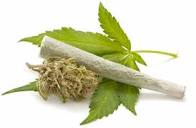 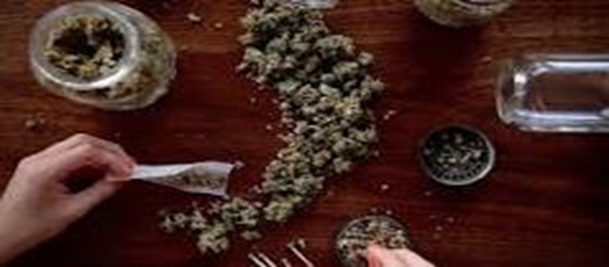 Cannabis
Farmacocinética
Absorción respiratoria. La vía de administración habitual es la fumada. Es muy lipofílico y atraviesa fácilmente barrera hematoencefálica.
Sus metabolitos se acumulan en hígado y el ritmo de excreción es lento. Pueden detectarse en orina semanas después del consumo.
Cannabis
Complicaciones crónicas.
- Las derivadas de la vía de consumo: disminución de la capacidad vital respiratoria.
- Disminución de la fertilidad.
- Aumento de la velocidad de flujo cerebral con riesgo vascular a largo plazo.
- Síndrome “amotivacional”: desinterés y apatía en consumidores habituales, que desaparecen con la abstinencia.
- Puede dar lugar a episodios de flashback: alteraciones perceptivas y de pensamiento sin consumo reciente, similares a las del consumo agudo.
El tratamiento de la adicción se realiza con psicoterapia.
Adolescencia y adicciones
La edad de inicio de consumo de sustancias en España se sitúa en torno a los 13-14 años, siendo frecuente la secuencia alcohol 
 
→ tabaco → cannabis → otras sustancias.
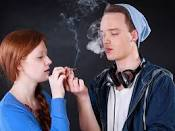 Adolescencia y adicciones
El alcohol es la droga más consumida.
Entre los principales problemas relacionados con el consumo en la adolescencia encontramos:



• Intoxicación aguda.
• Problemas escolares y legales.
• Sexo no planificado: implica embarazos no deseados y contagio de ETS.
• Problemas afectivos: es importante la relación entre el alcohol y el suicidio.
Siempre hay que sospechar consumo de tóxicos en los adolescentes que presentan cambios bruscos de conducta o crisis epilépticas sin antecedentes
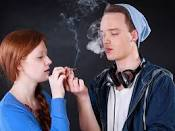